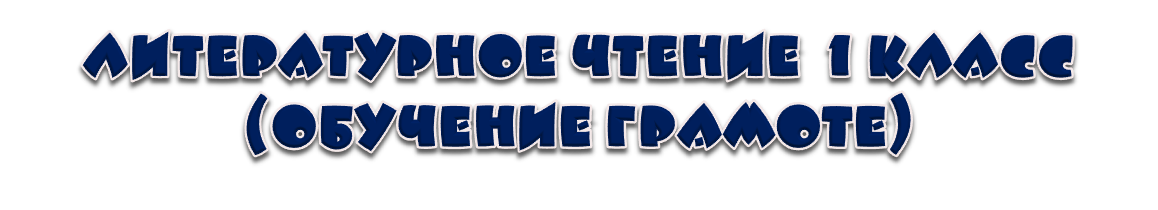 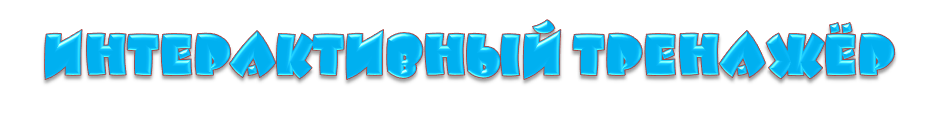 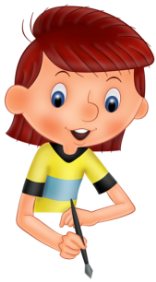 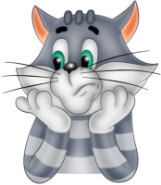 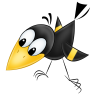 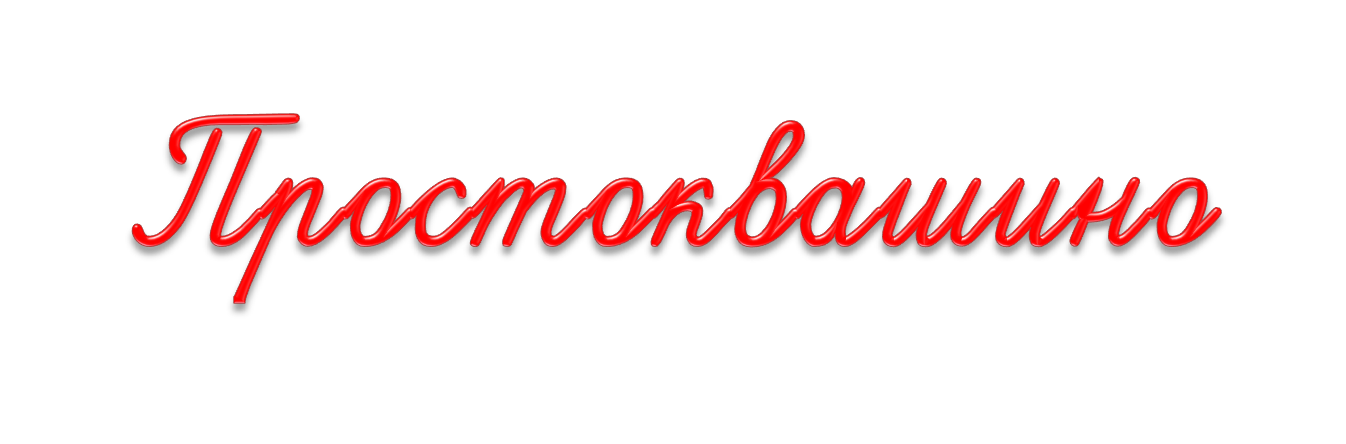 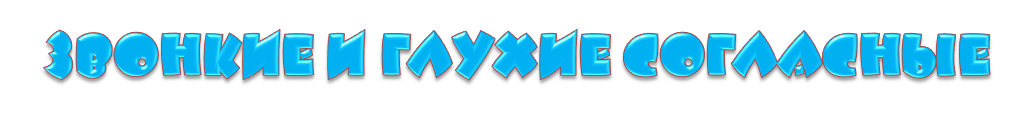 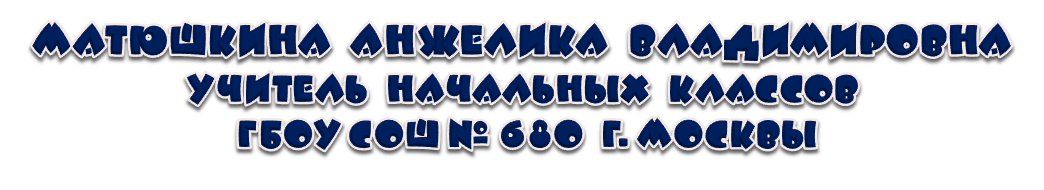 2013
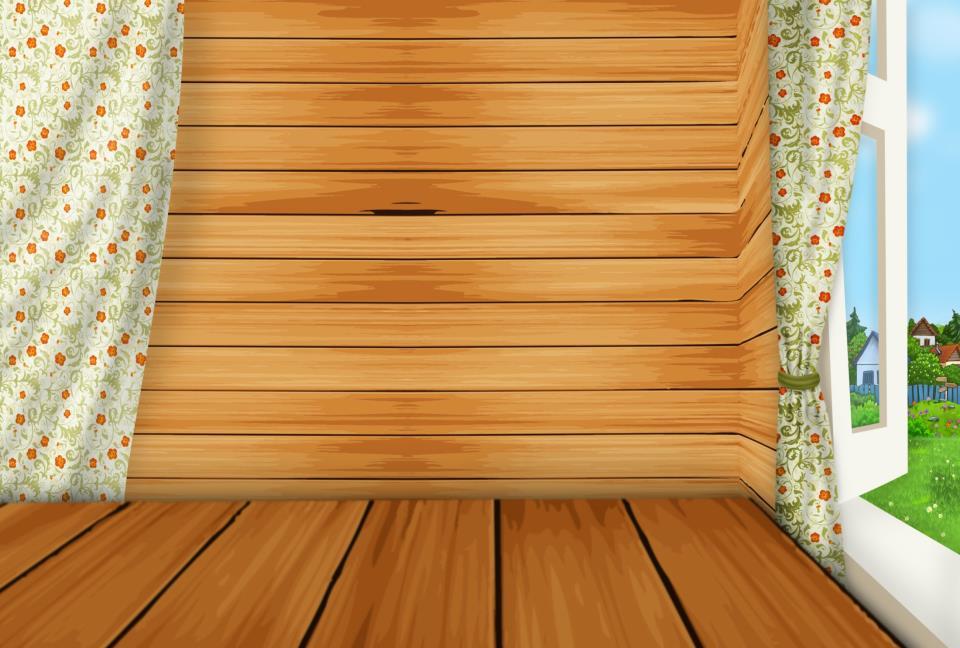 Укажи звонкий согласный
Д
К
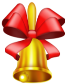 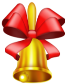 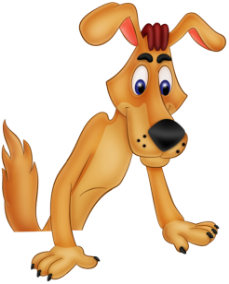 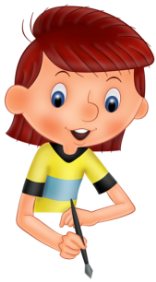 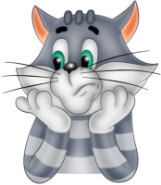 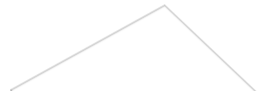 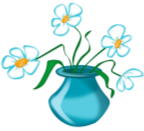 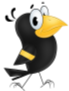 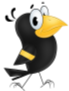 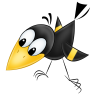 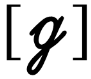 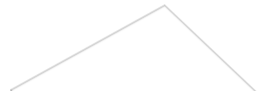 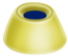 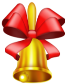 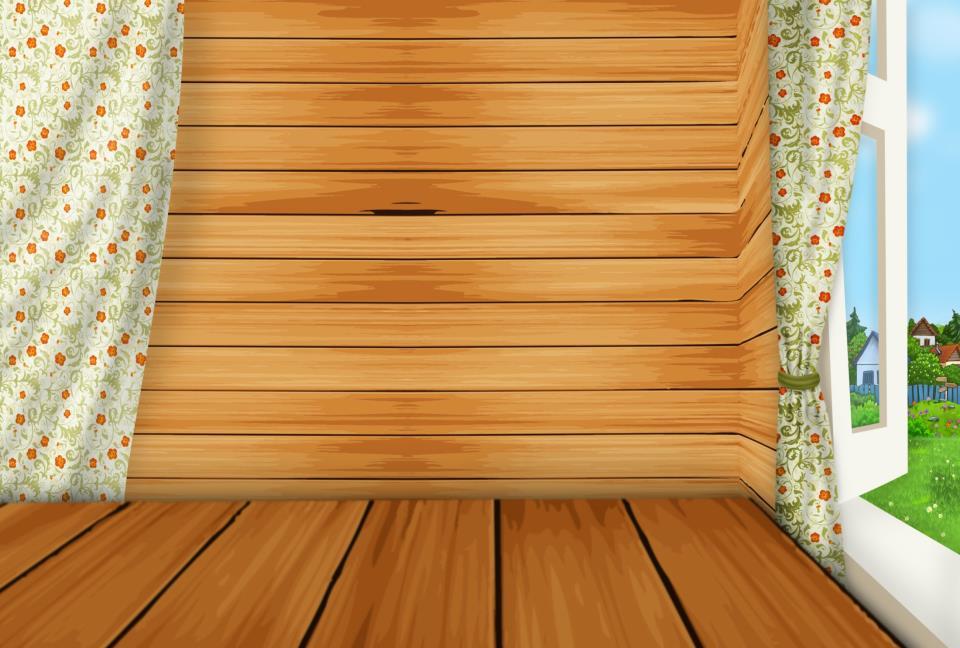 Укажи глухой согласный
Ш
М
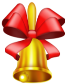 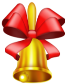 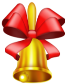 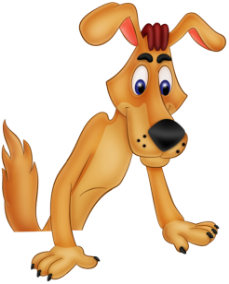 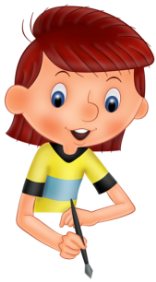 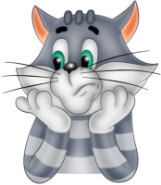 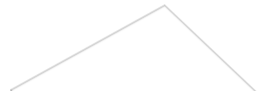 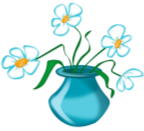 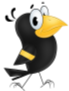 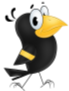 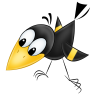 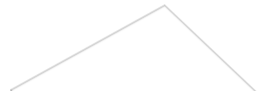 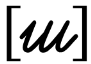 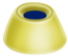 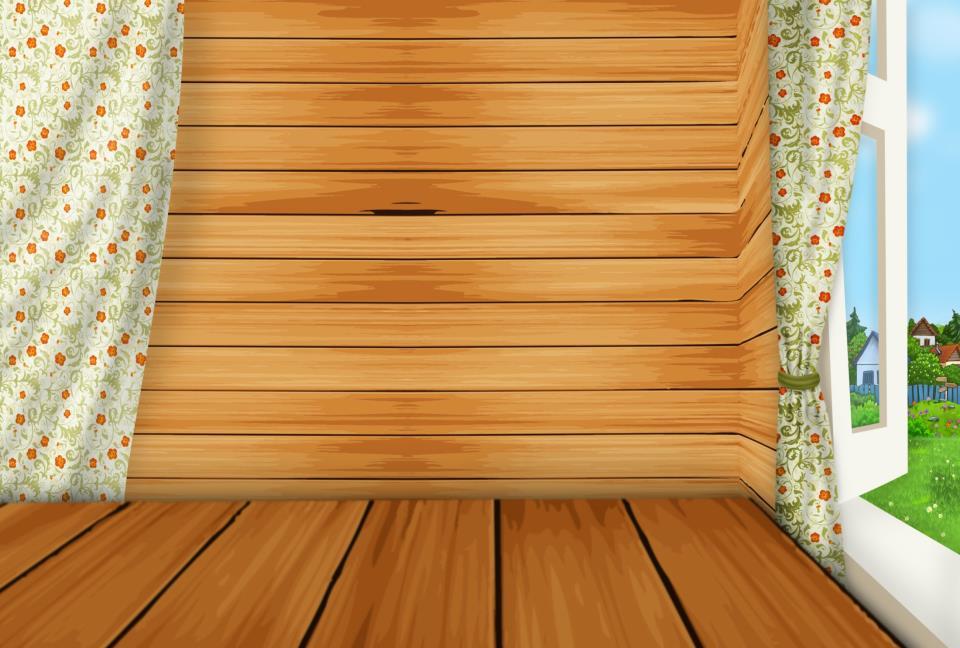 Укажи звонкий согласный
Х
З
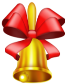 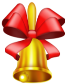 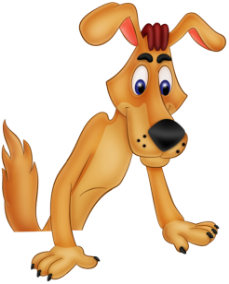 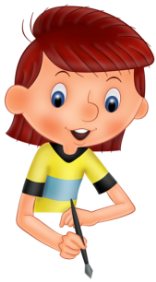 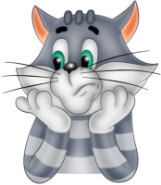 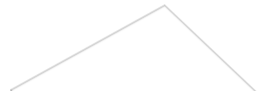 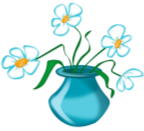 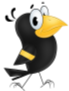 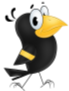 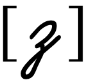 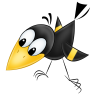 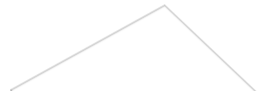 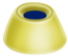 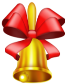 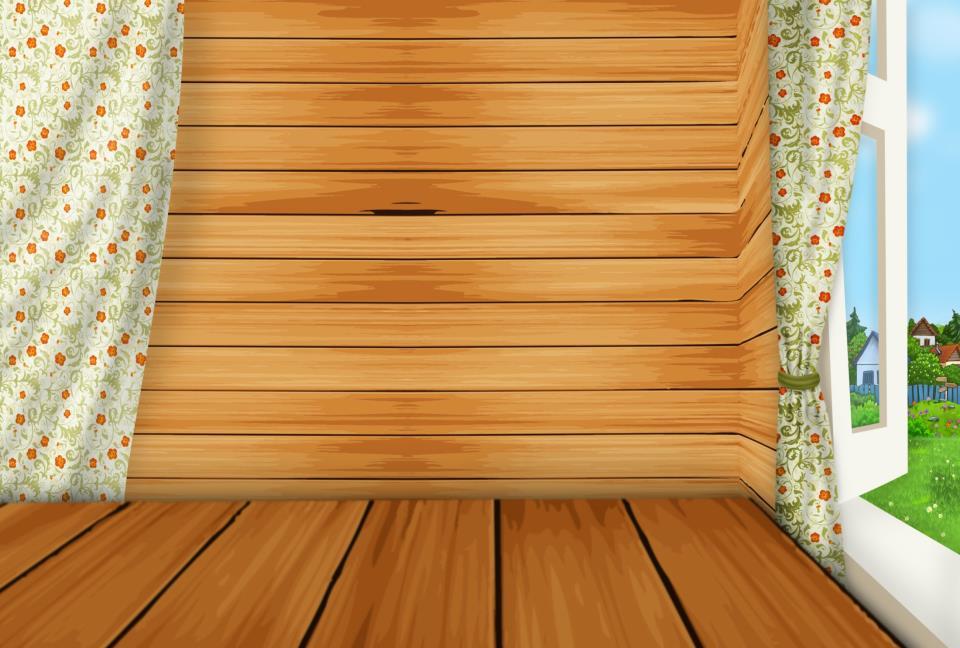 Укажи глухой согласный
Ц
Б
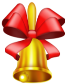 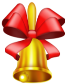 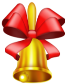 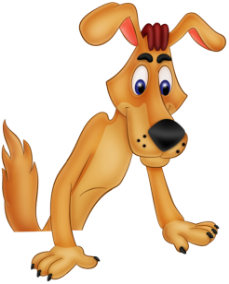 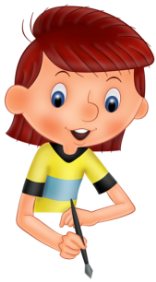 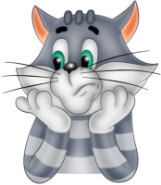 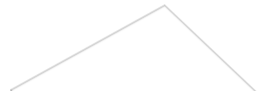 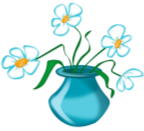 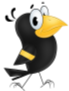 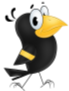 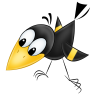 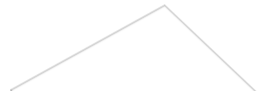 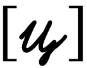 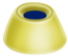 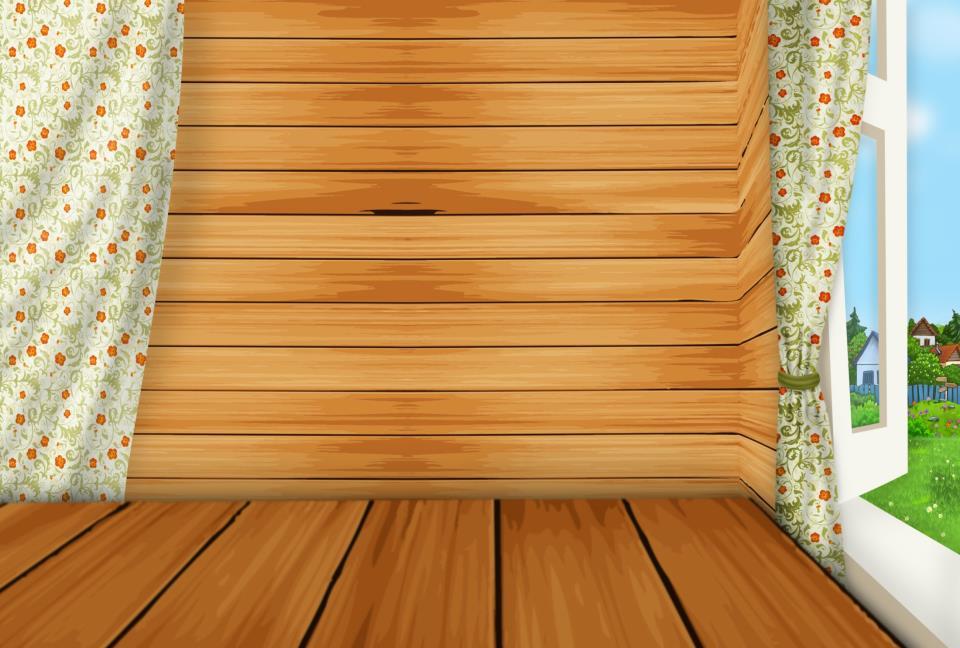 Укажи звонкий согласный
Л
Т
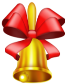 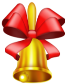 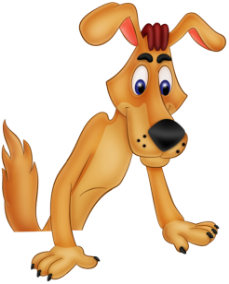 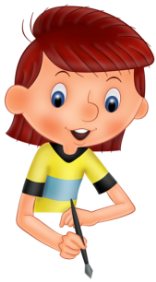 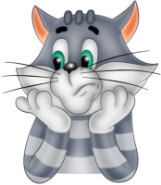 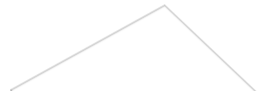 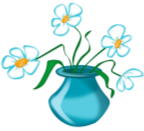 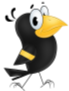 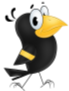 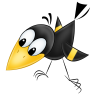 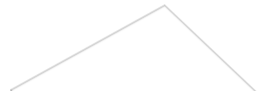 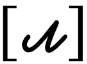 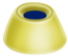 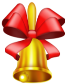 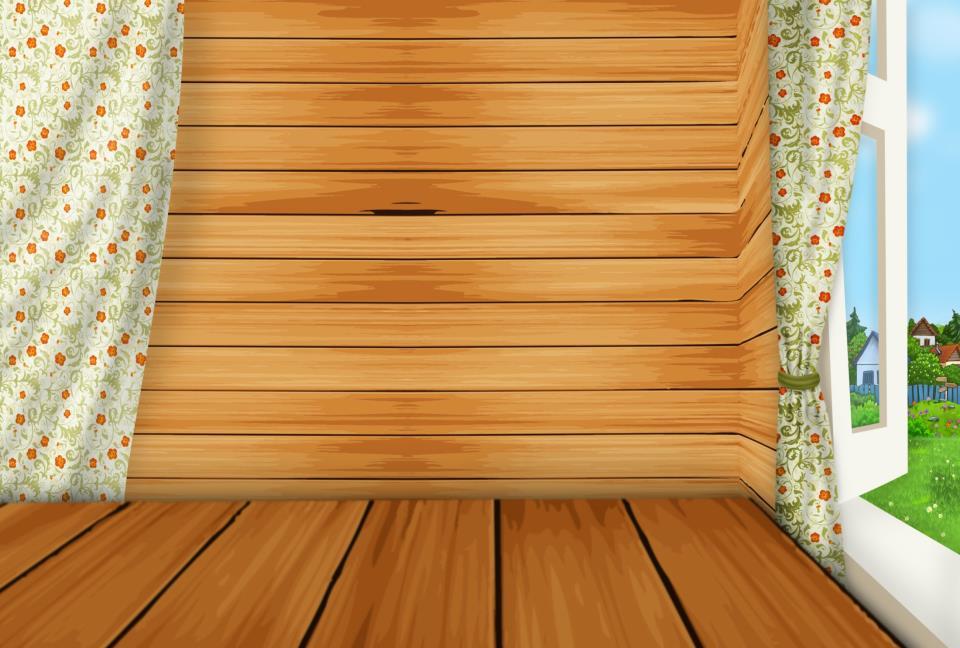 Укажи глухой согласный
Н
С
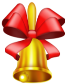 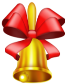 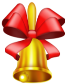 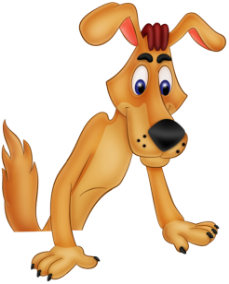 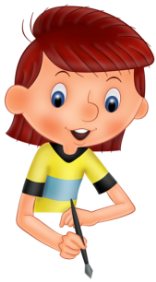 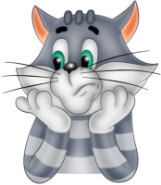 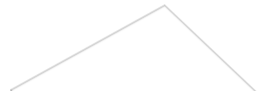 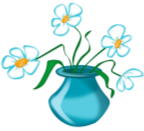 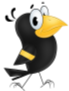 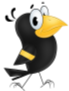 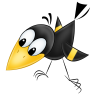 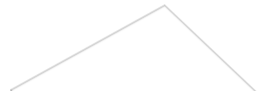 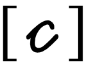 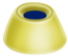 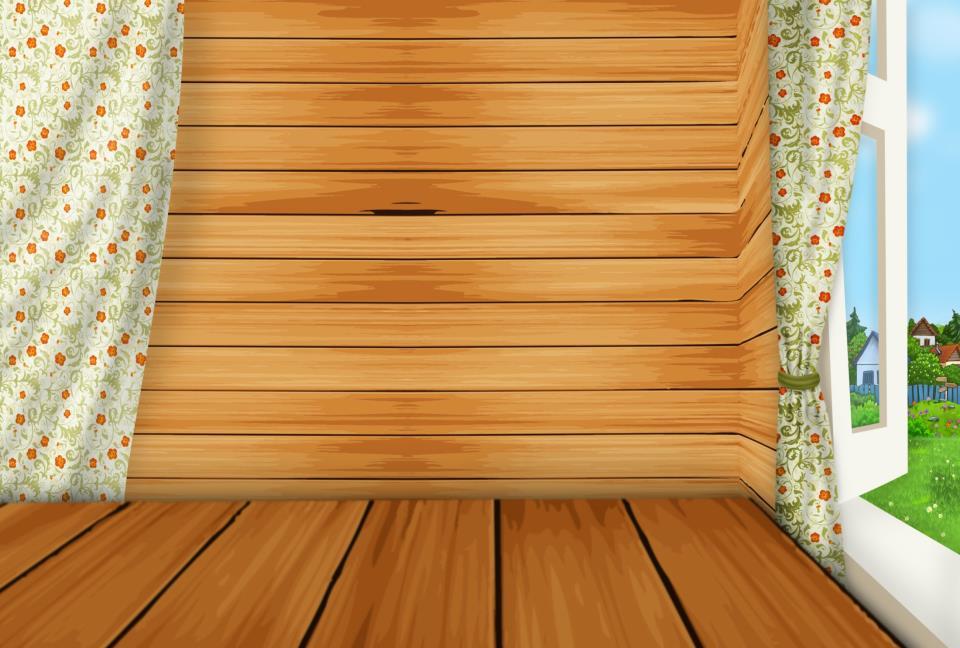 Укажи звонкий согласный
Щ
Г
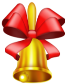 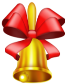 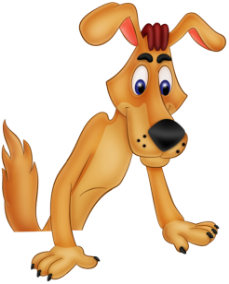 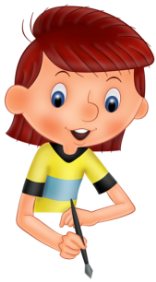 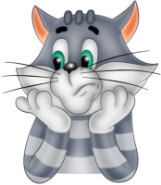 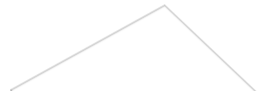 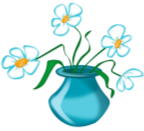 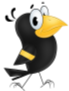 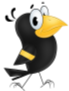 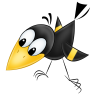 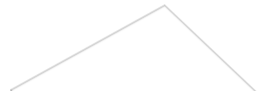 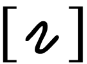 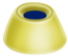 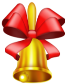 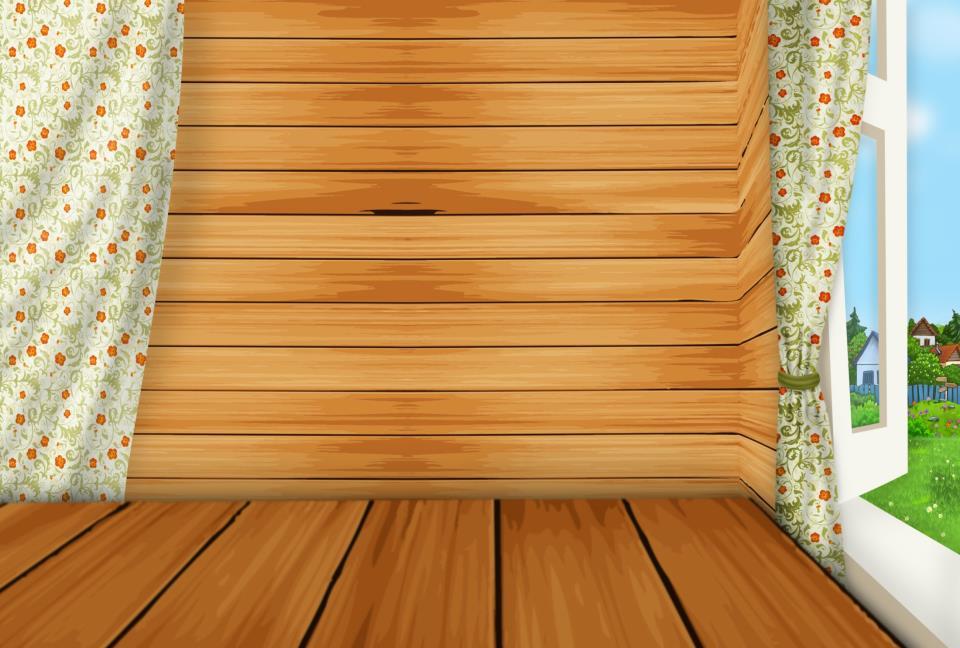 Укажи глухой согласный
В
Ч
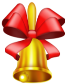 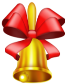 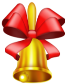 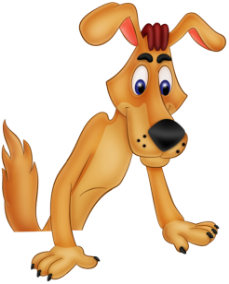 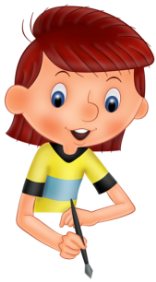 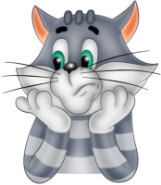 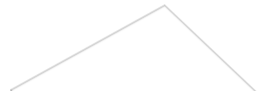 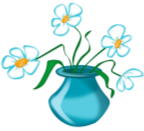 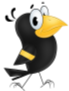 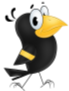 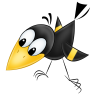 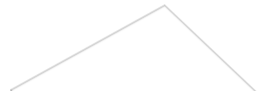 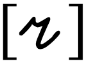 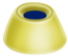 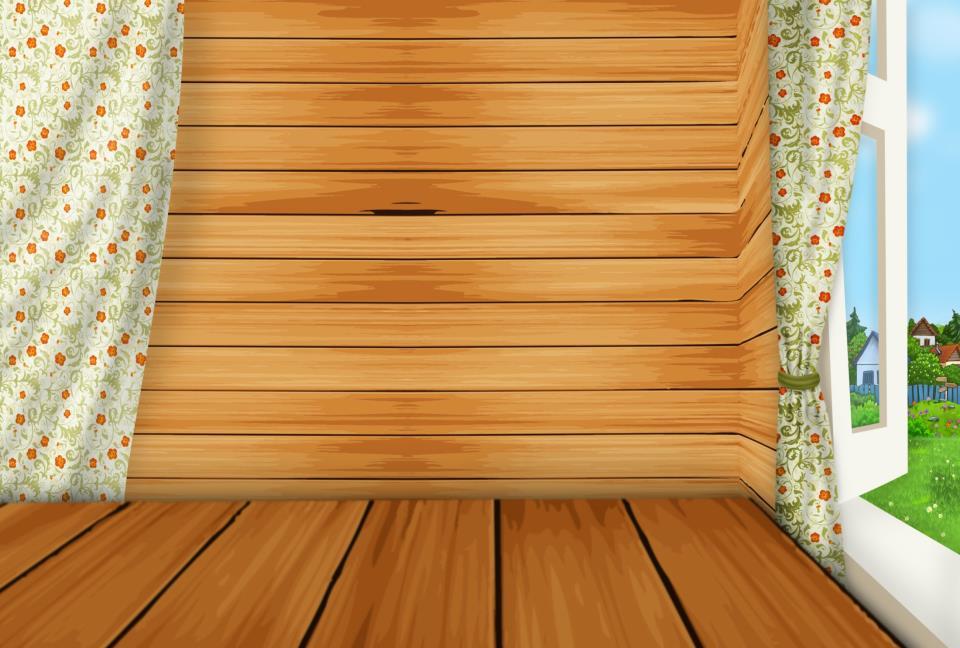 Укажи звонкий согласный
Р
П
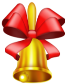 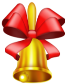 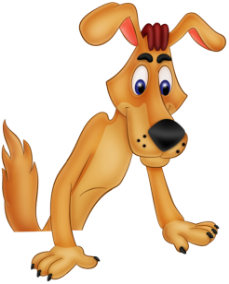 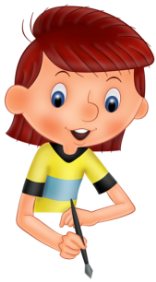 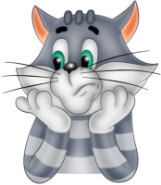 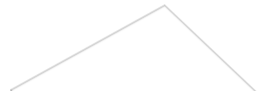 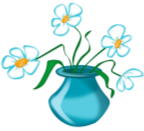 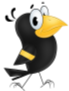 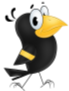 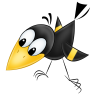 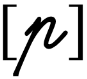 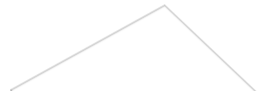 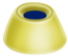 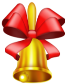 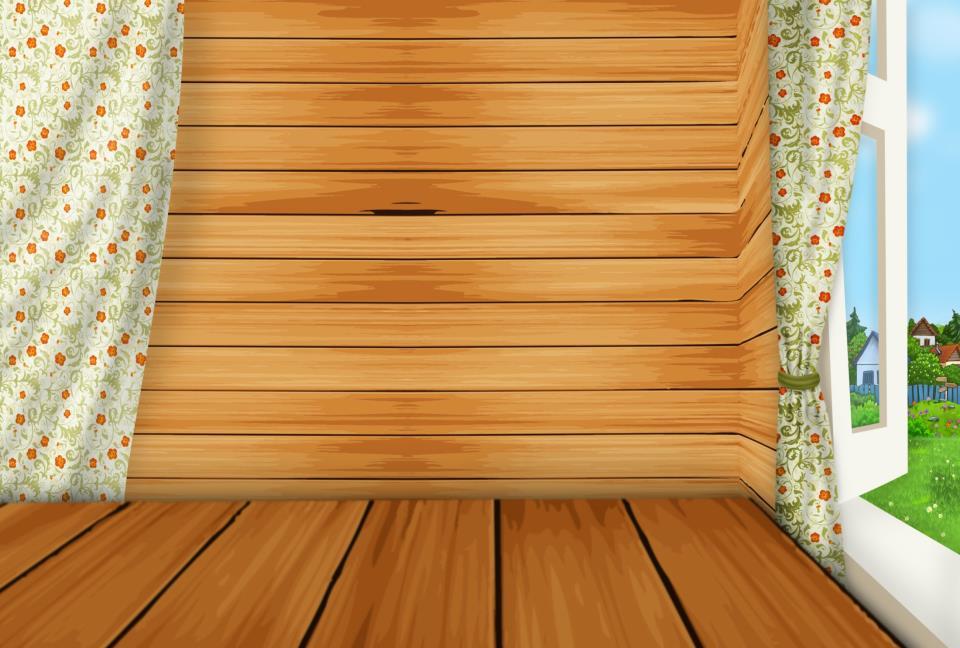 Укажи глухой согласный
Ф
Ж
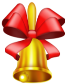 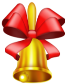 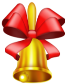 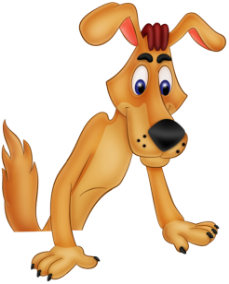 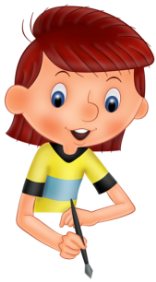 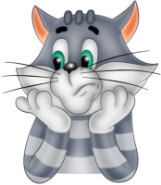 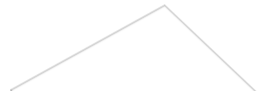 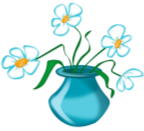 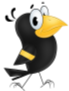 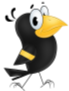 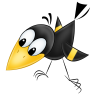 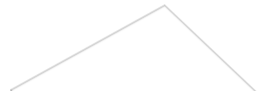 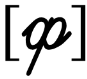 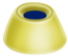 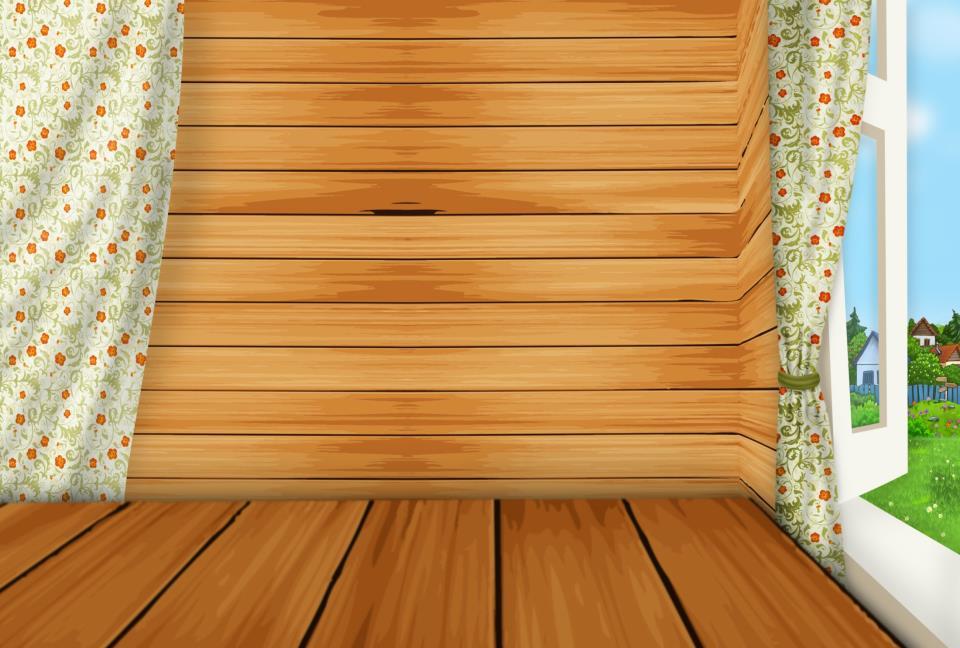 Укажи звонкий согласный
К
Й
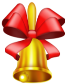 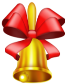 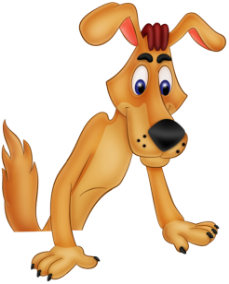 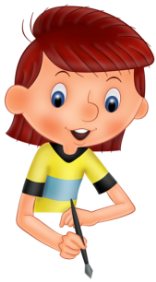 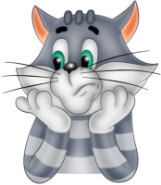 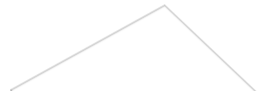 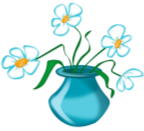 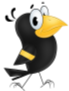 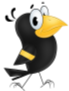 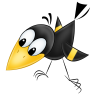 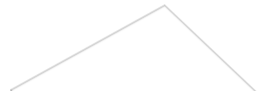 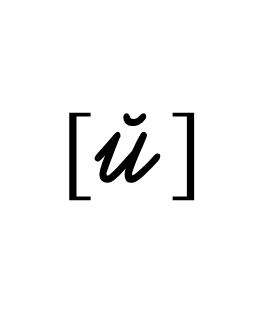 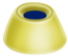 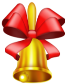 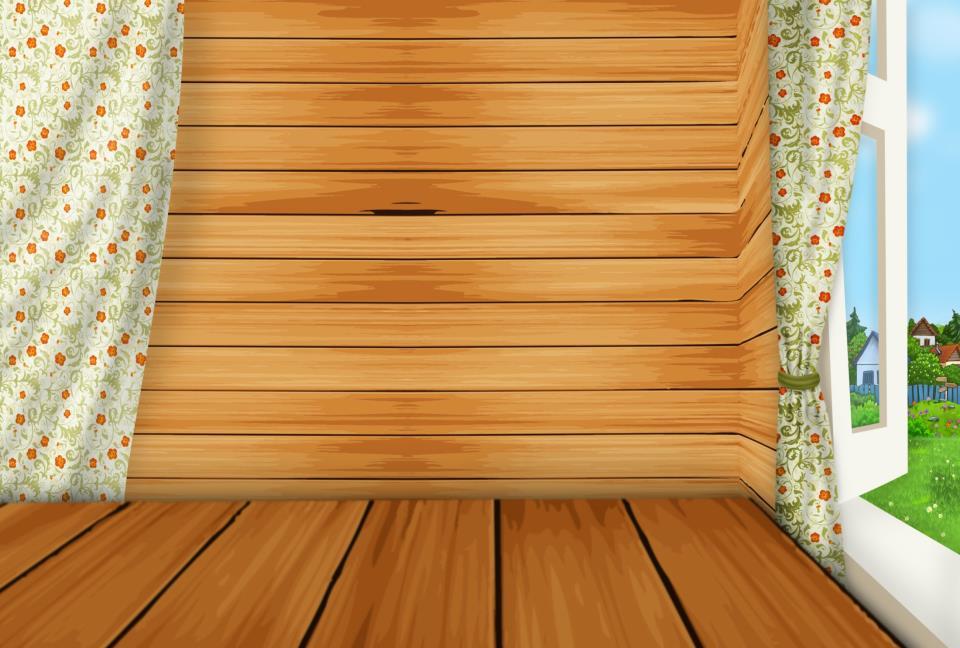 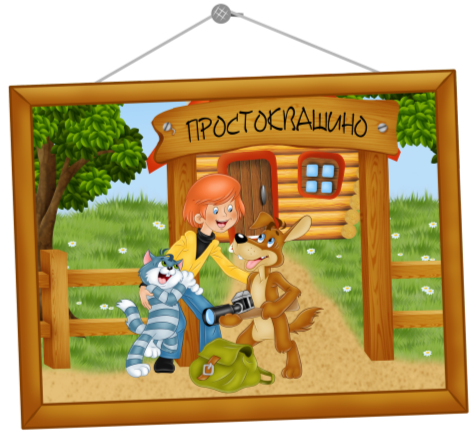 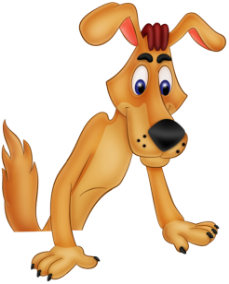 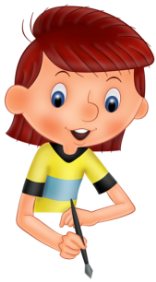 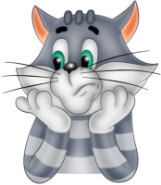 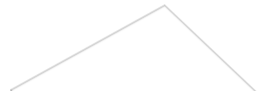 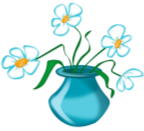 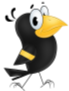 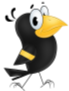 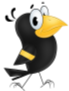 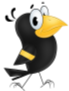 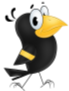 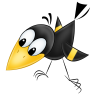 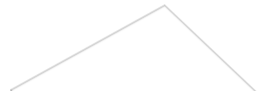 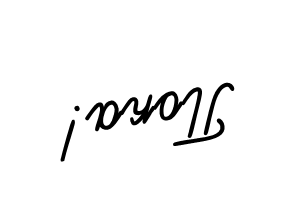 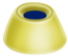 Интернет - ресурсы
http://i022.radikal.ru/1311/29/25bf504cbf0a.png  картинки
http://didaktor.ru/texnologicheskij-priyom-sorbonka/  технологический прием СОРБОНКА
Звуковые файлы авторские, выполнены в программе Audacity
Спасибо художникам и авторам отрисовок.